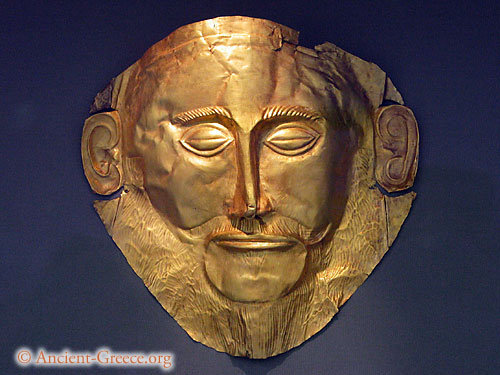 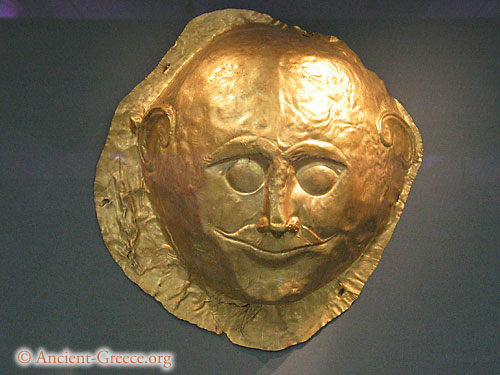 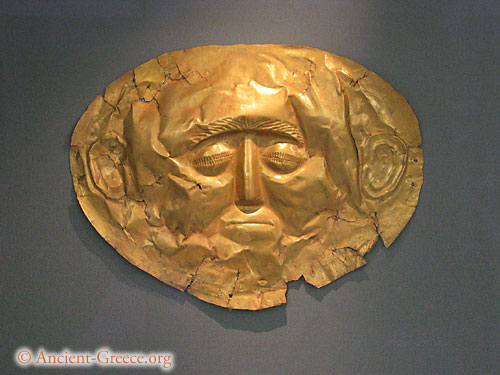 Златни маски от шахтовите гробници край Микена
За сравнение: златните маски, намерени в Тракия (4 в. пр. Хр.):
От могила „Светицата“ край Шипка.
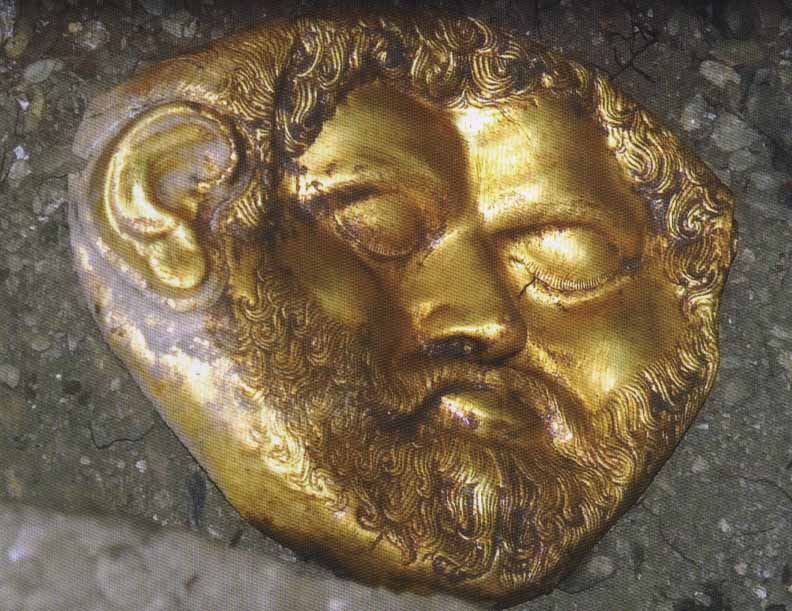 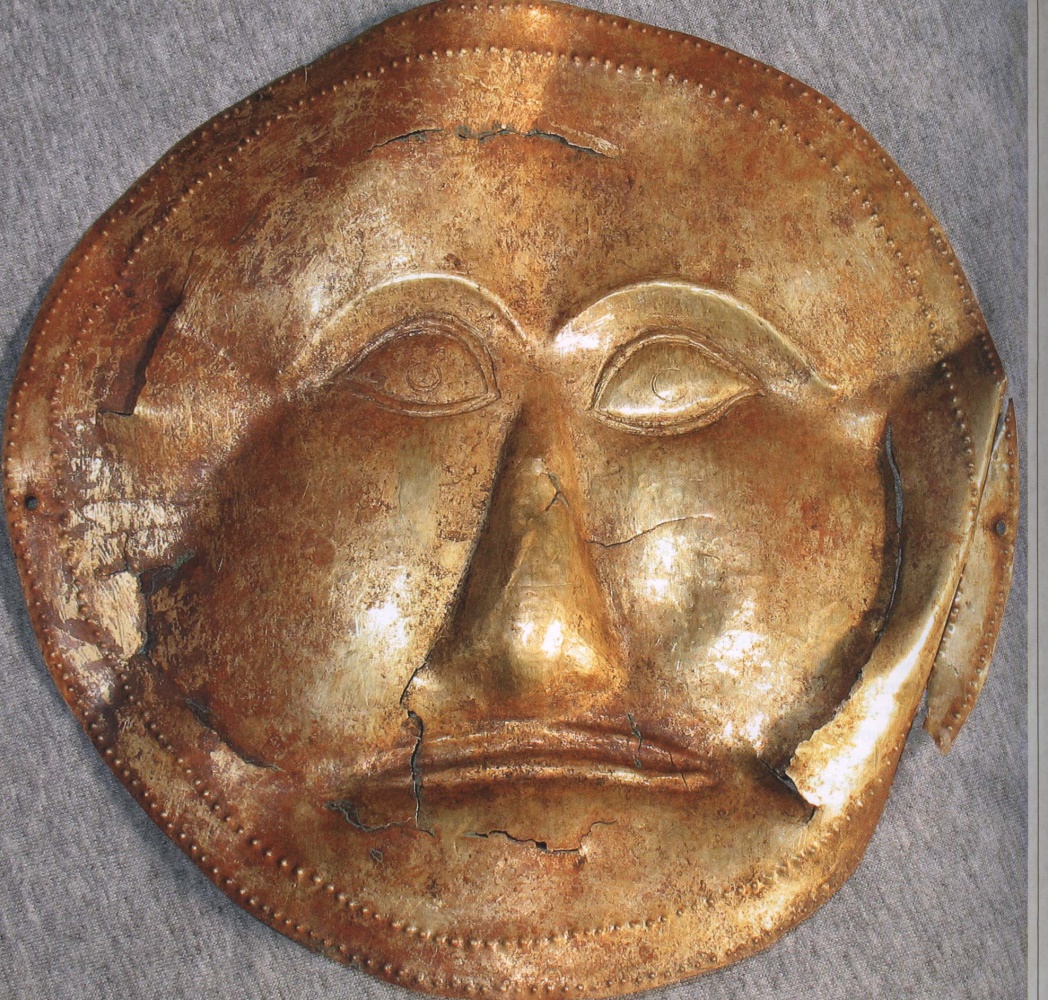 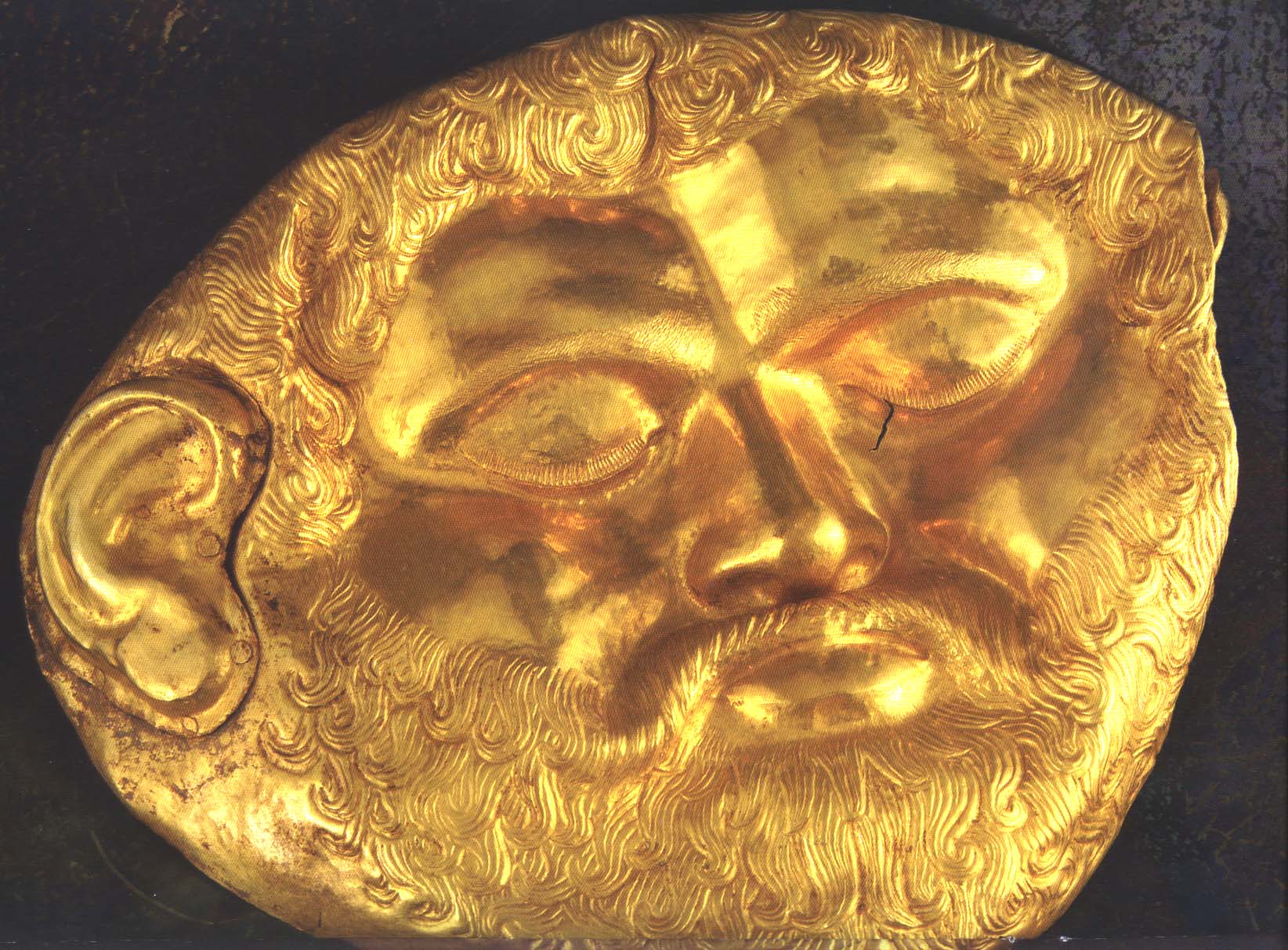 2. От Далакова могила край Сливен.
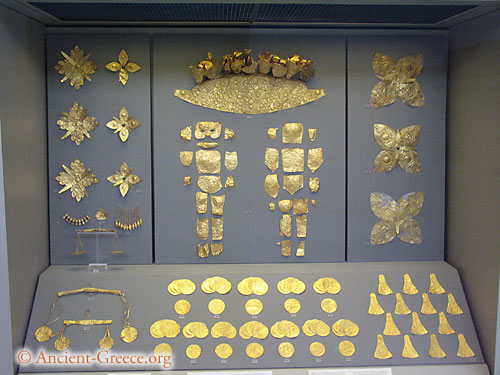 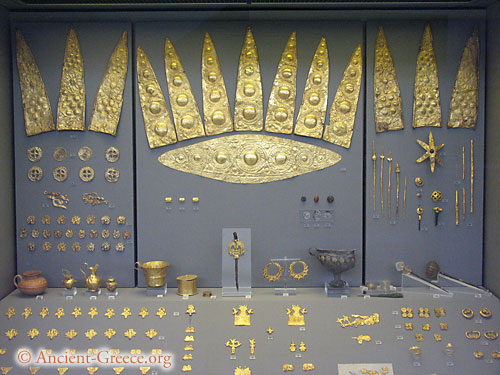 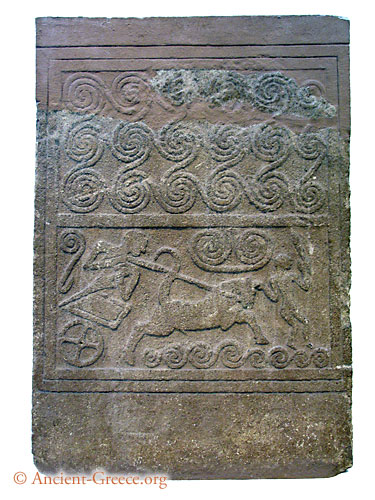 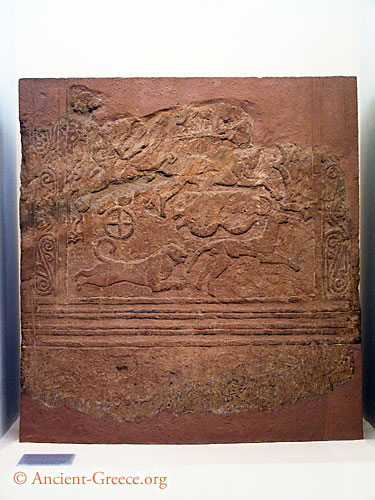 Надгробни стели от шахтовите гробници край Микена
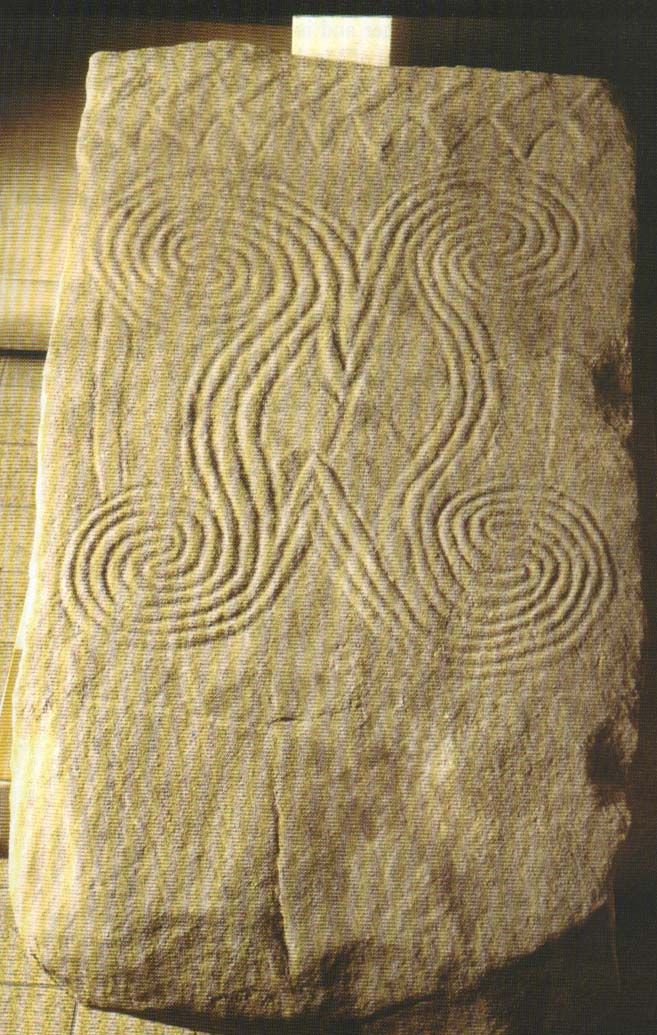 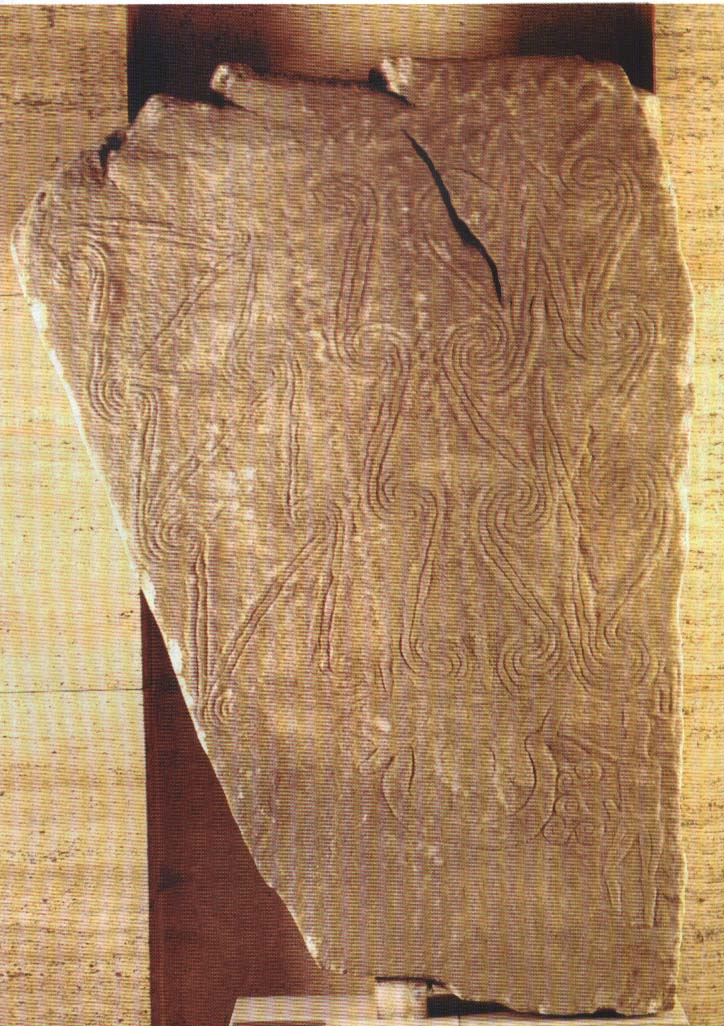 Стели от Разлог
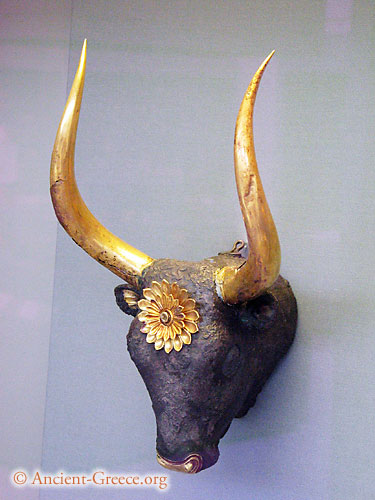 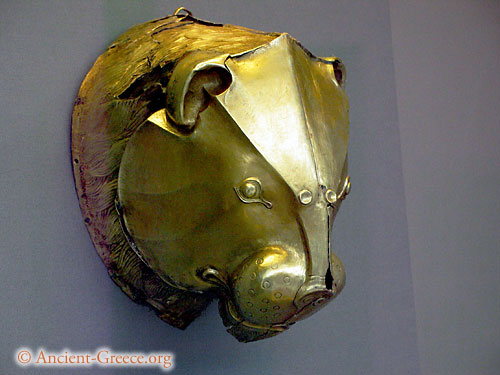 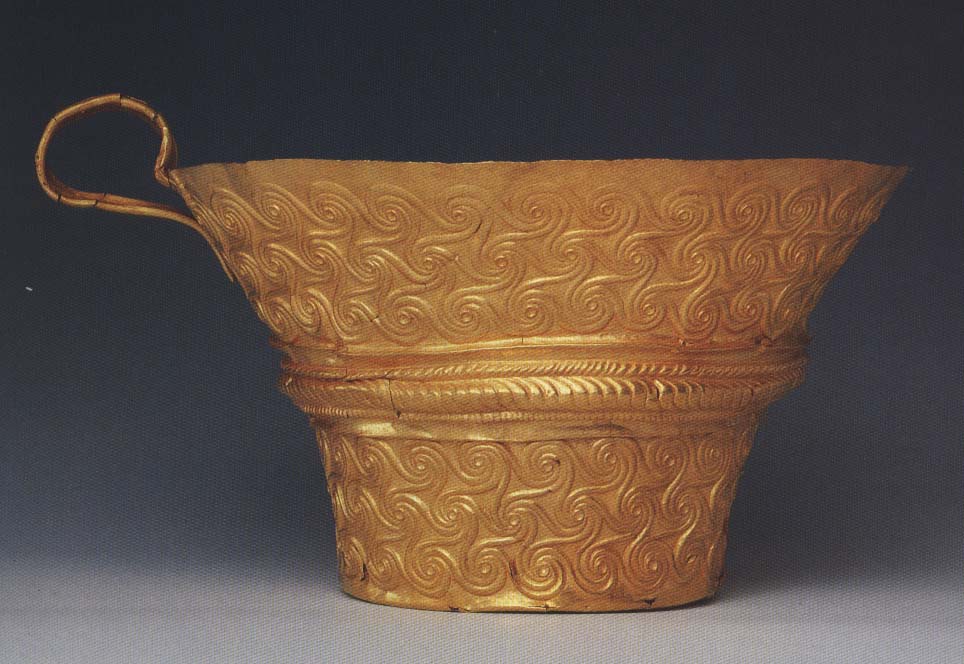 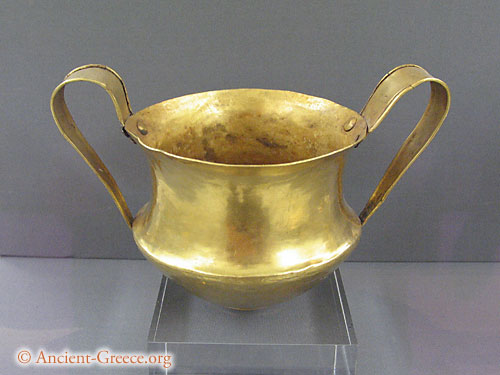 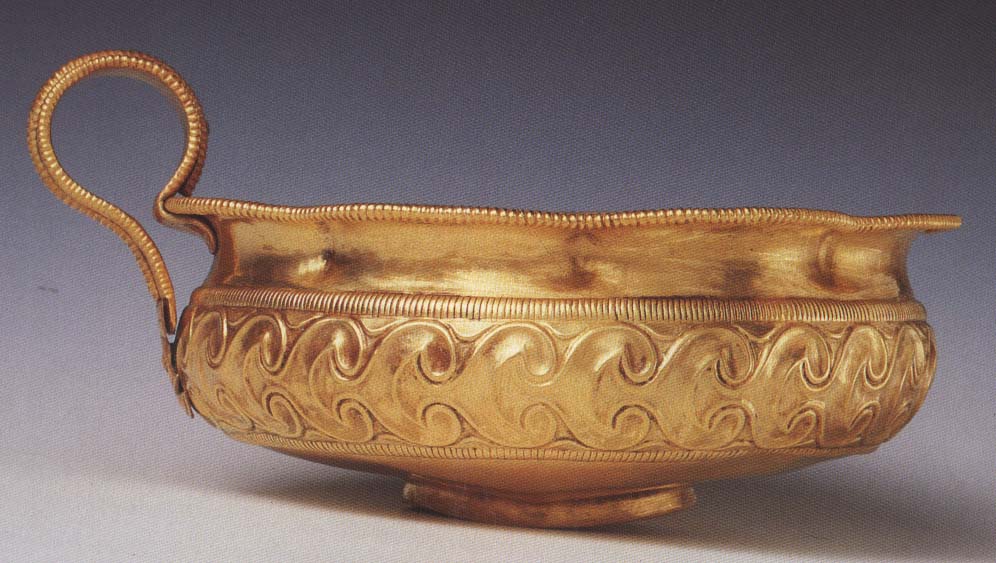 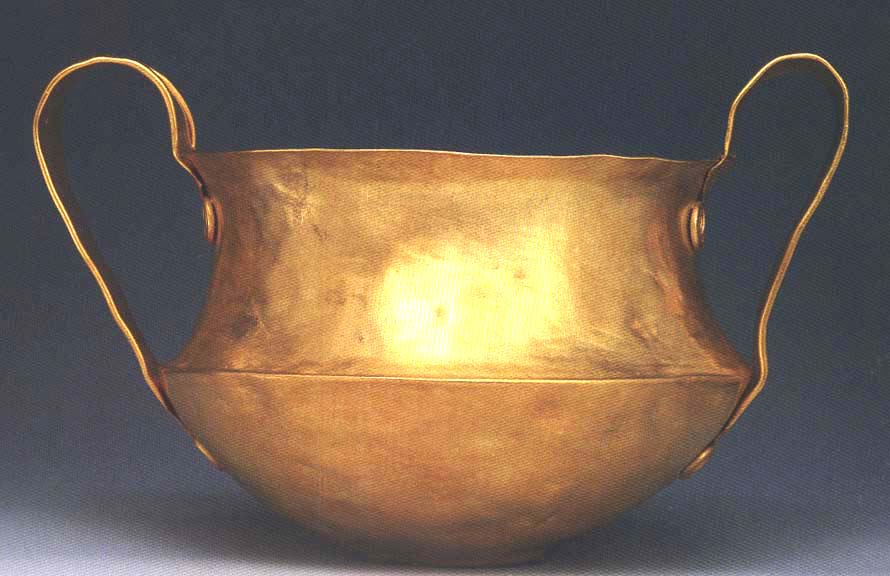 Златният съд от Вълчитрънското съкровище
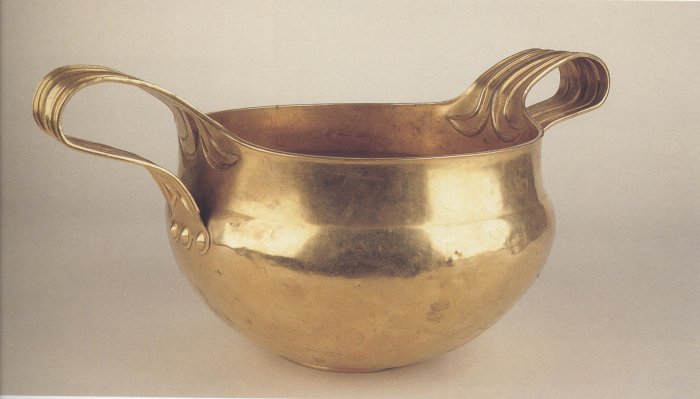 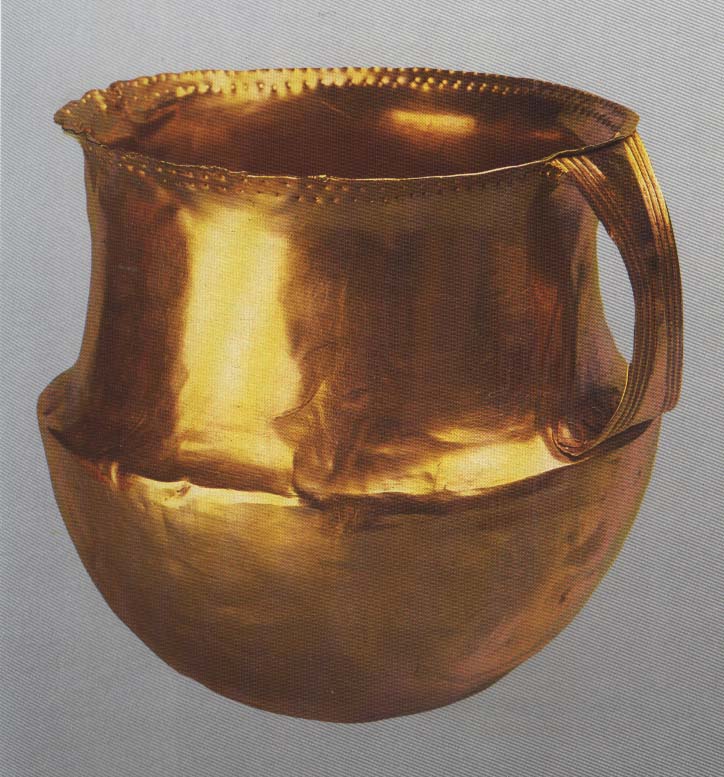 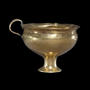 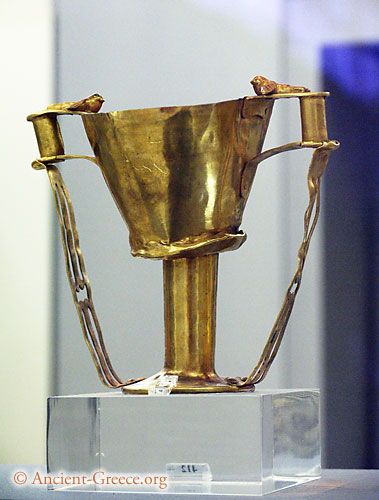 Т. Нар. Чаша на Нестор
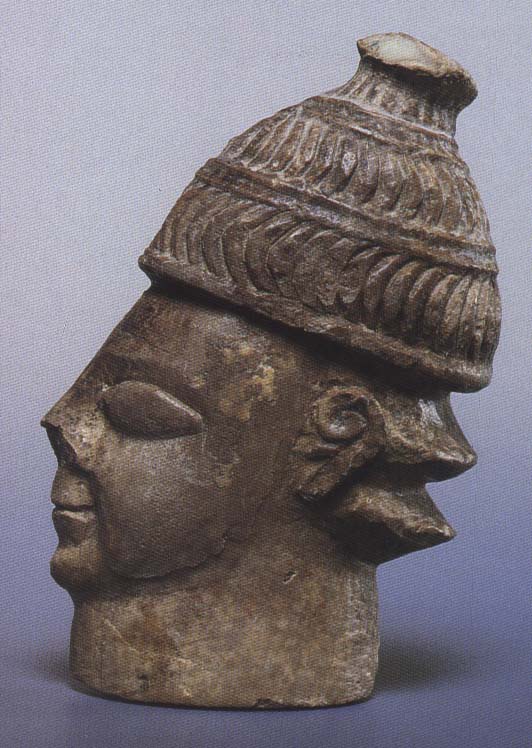 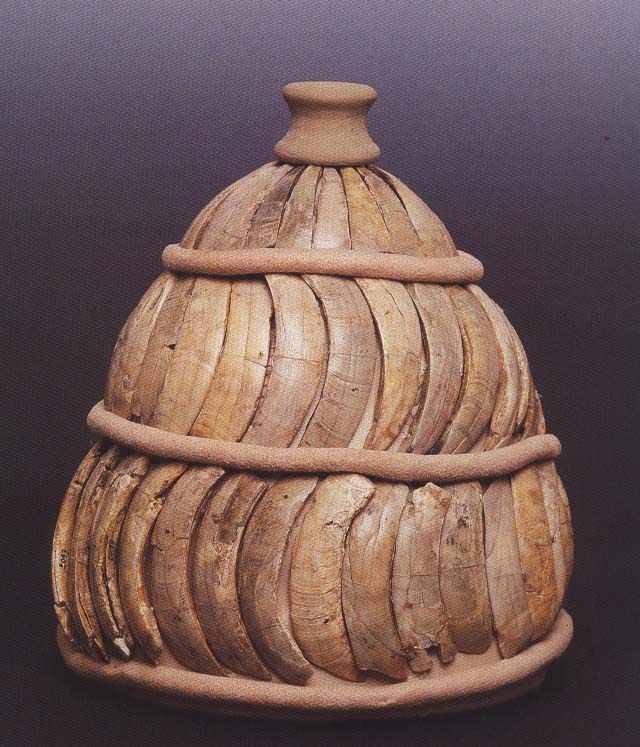 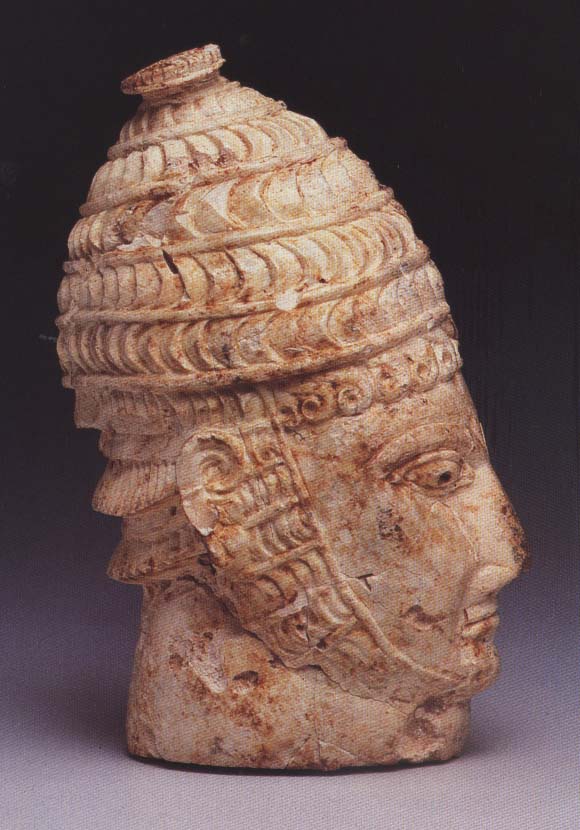 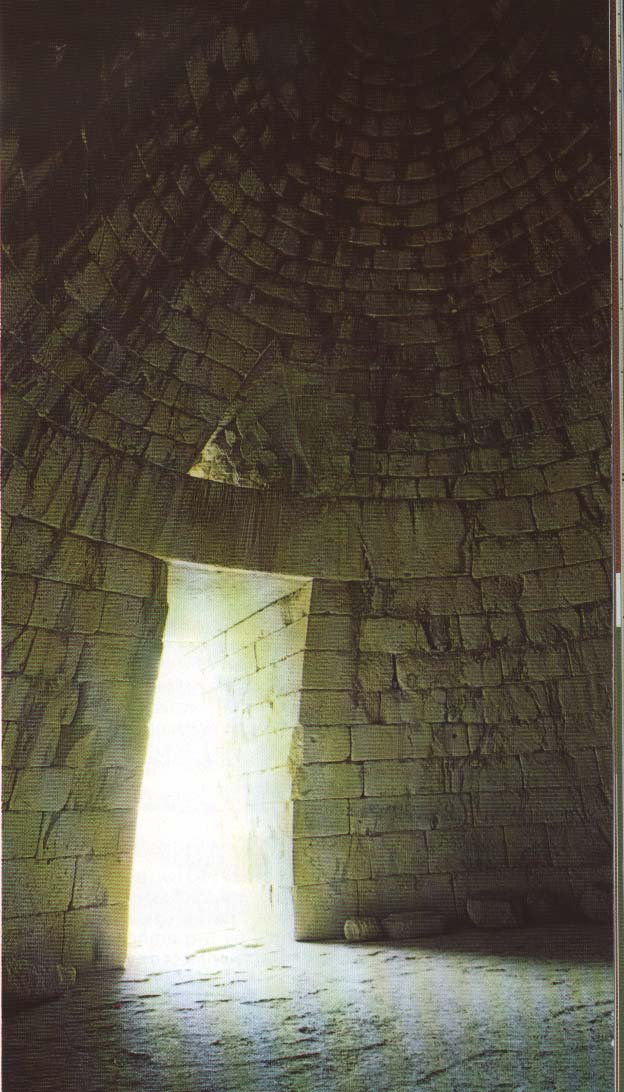 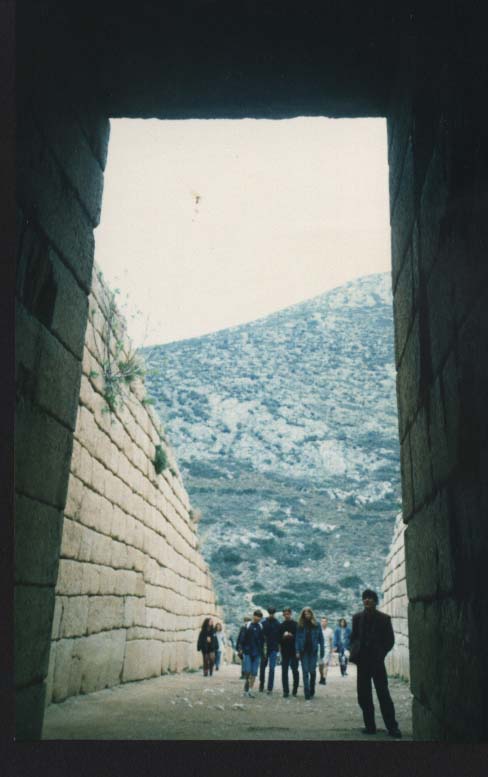 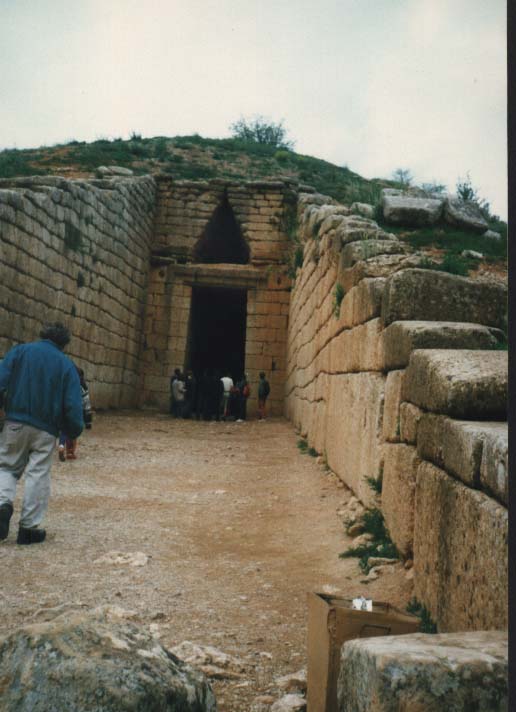 Т. Нар. Съкровищницата на Атрей, Микена
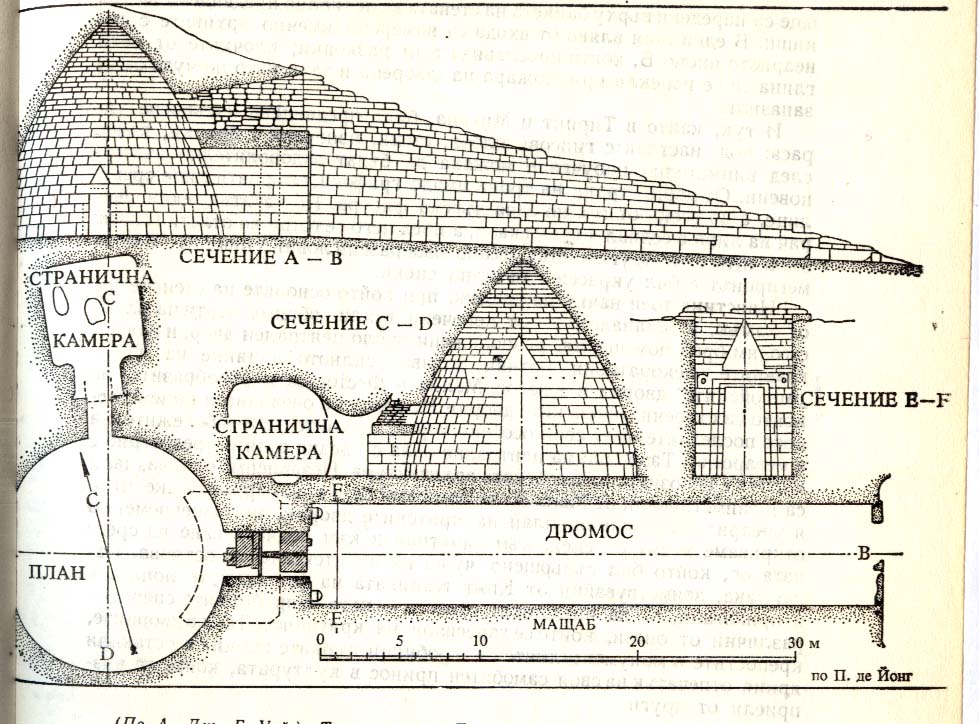 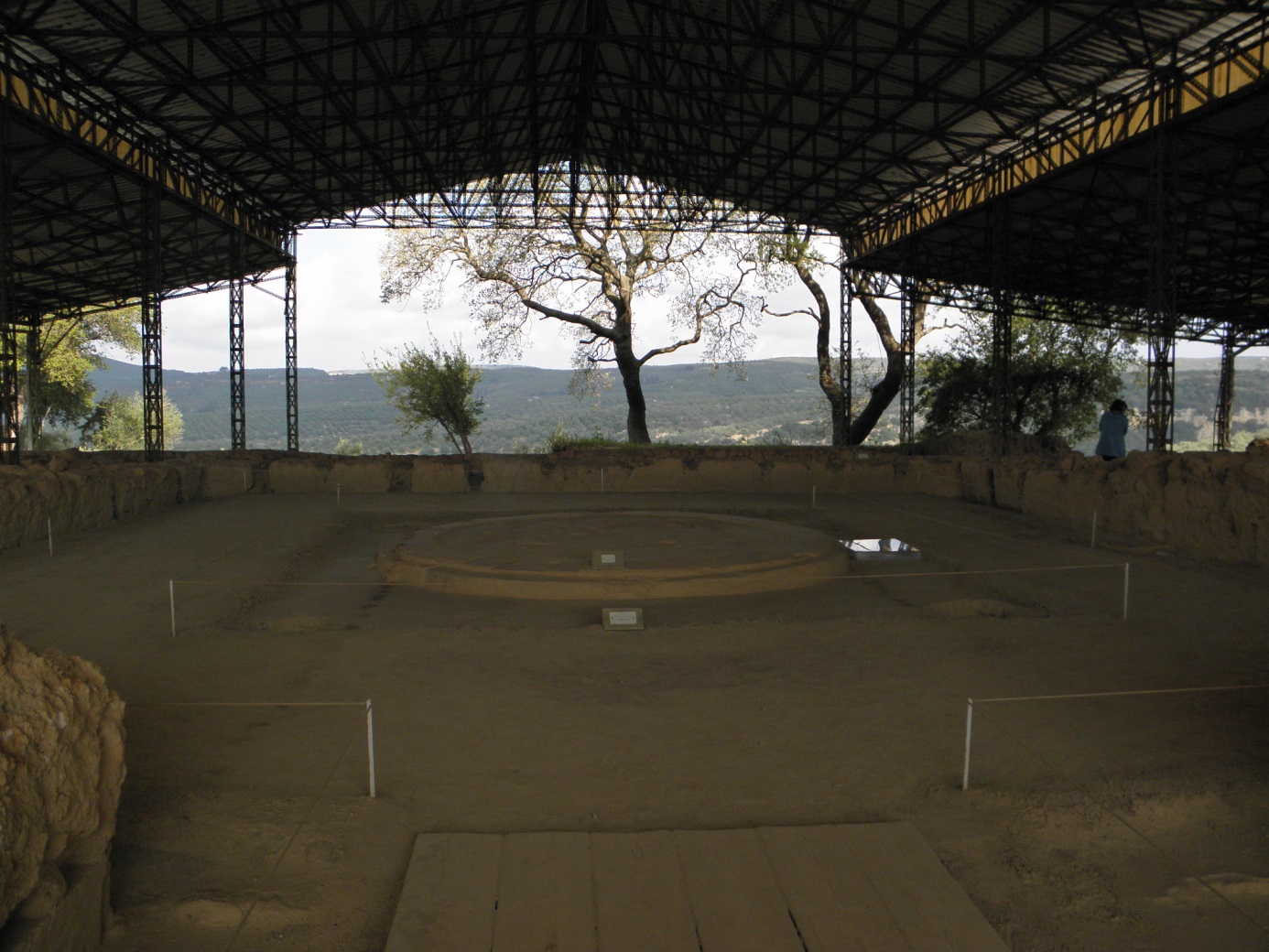 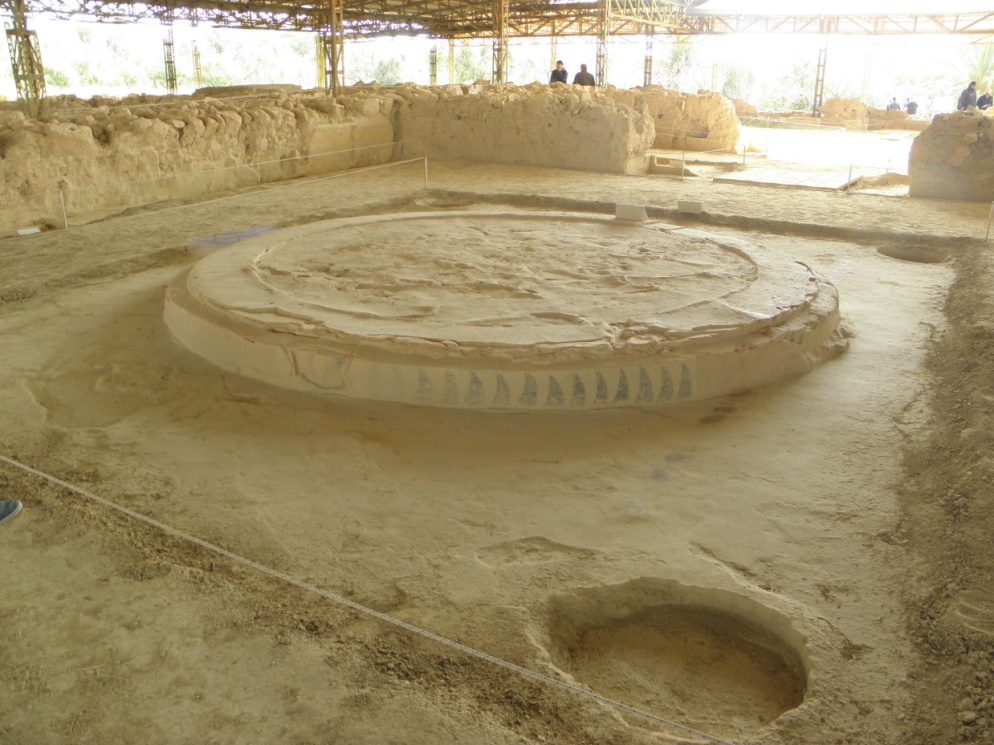 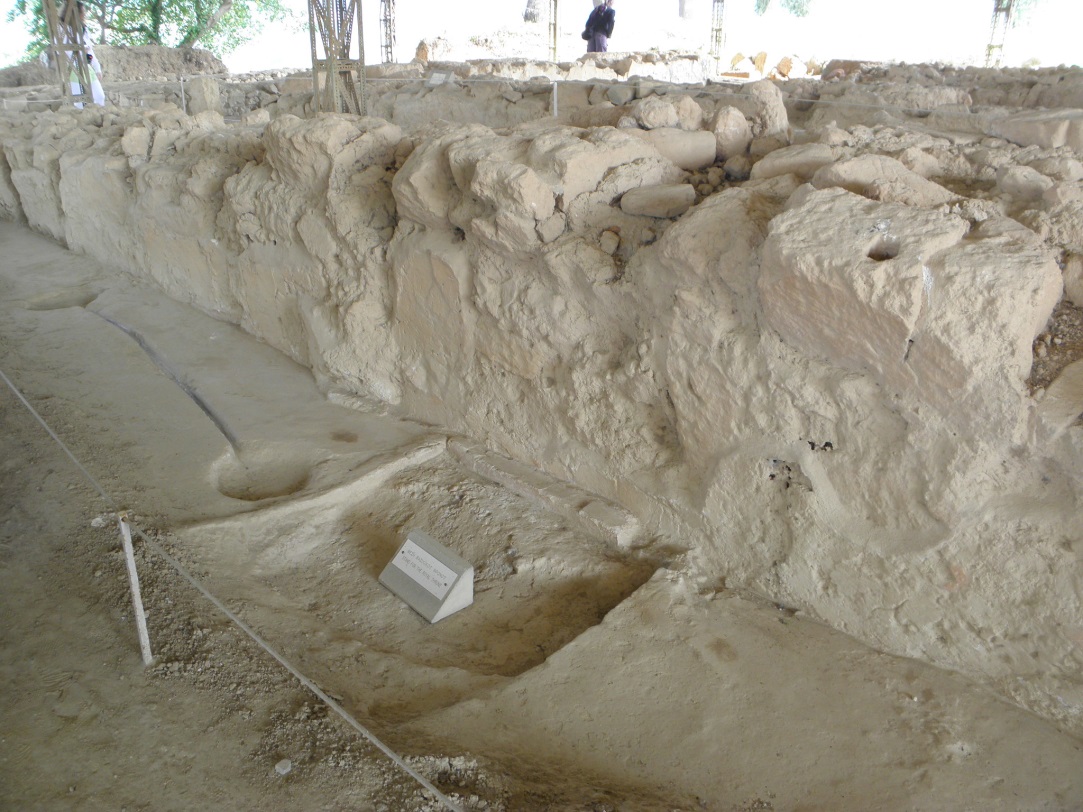 Мегаронът в Пилос
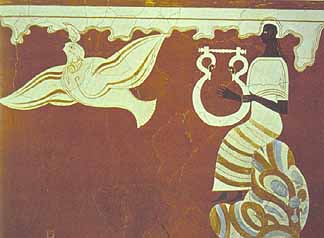 Фрески от Пилос
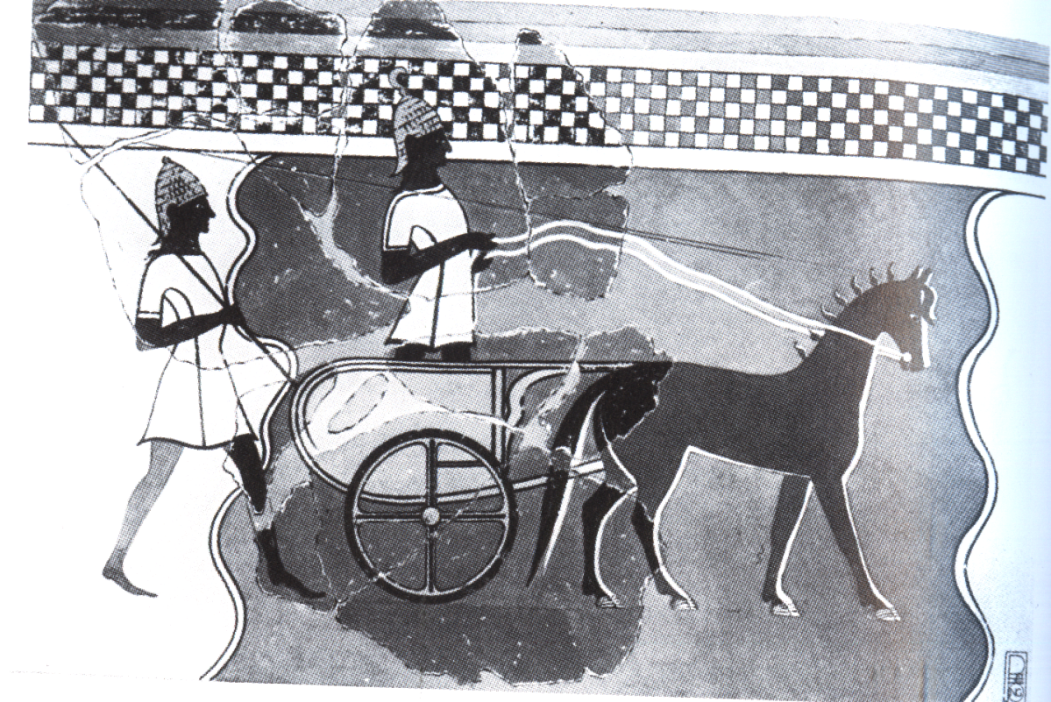 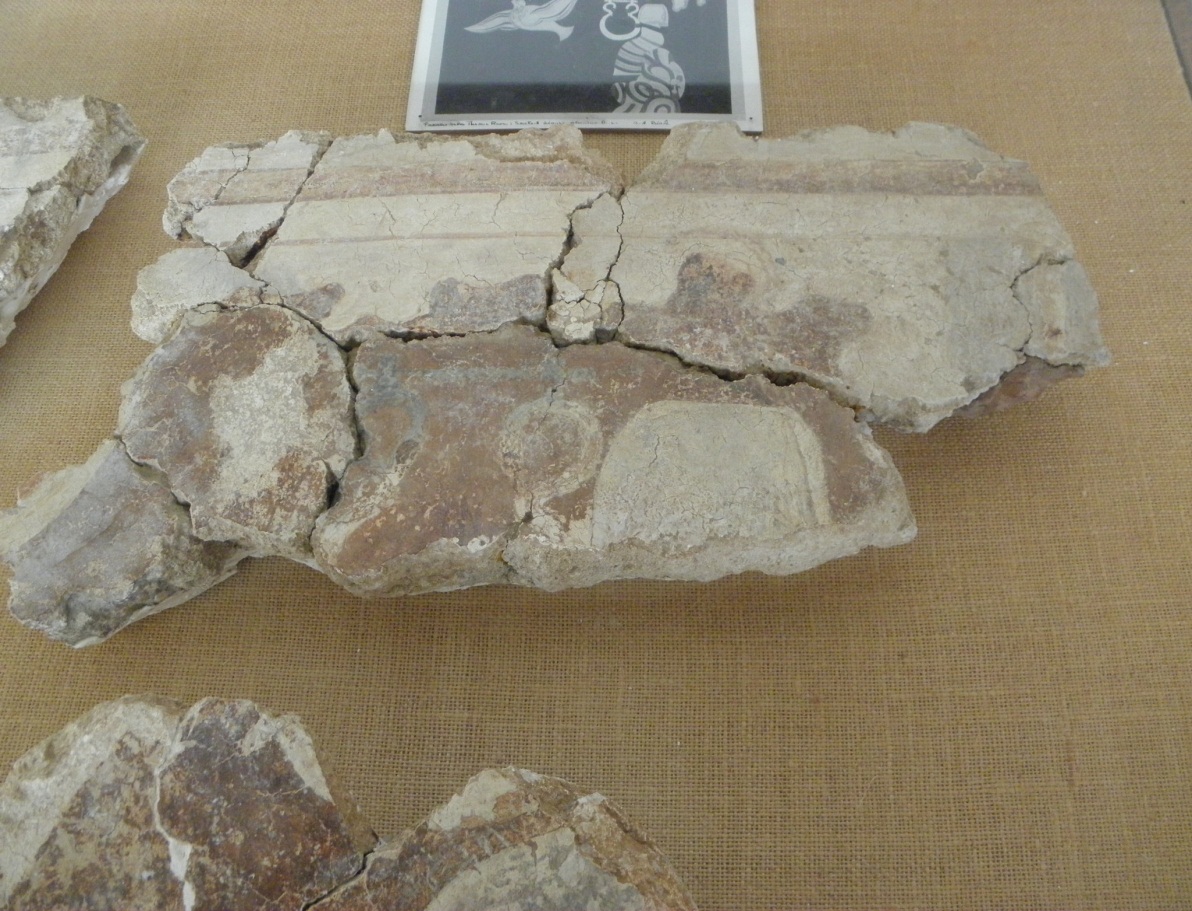 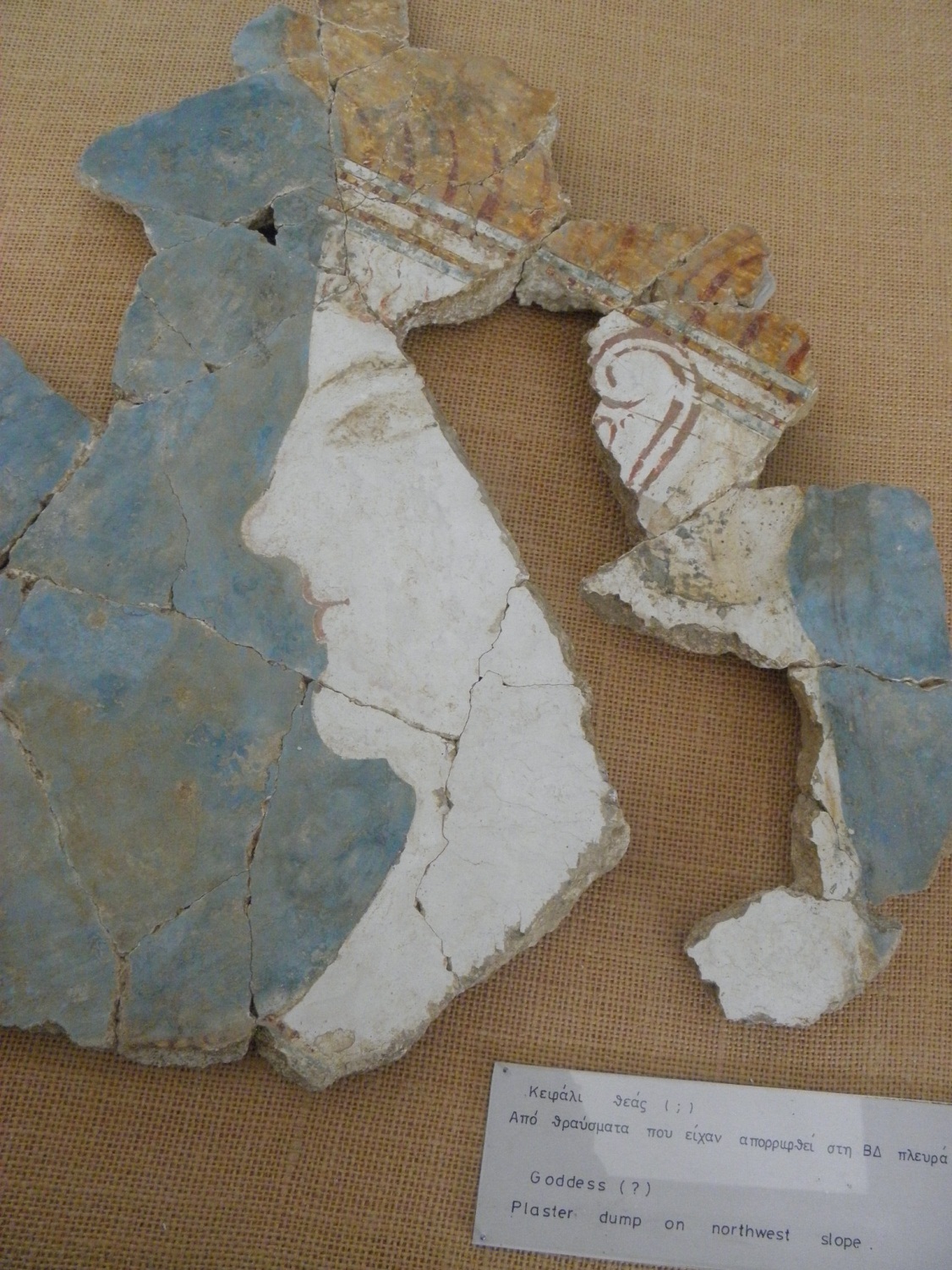 Фреска от Пилос. Богиня (?)
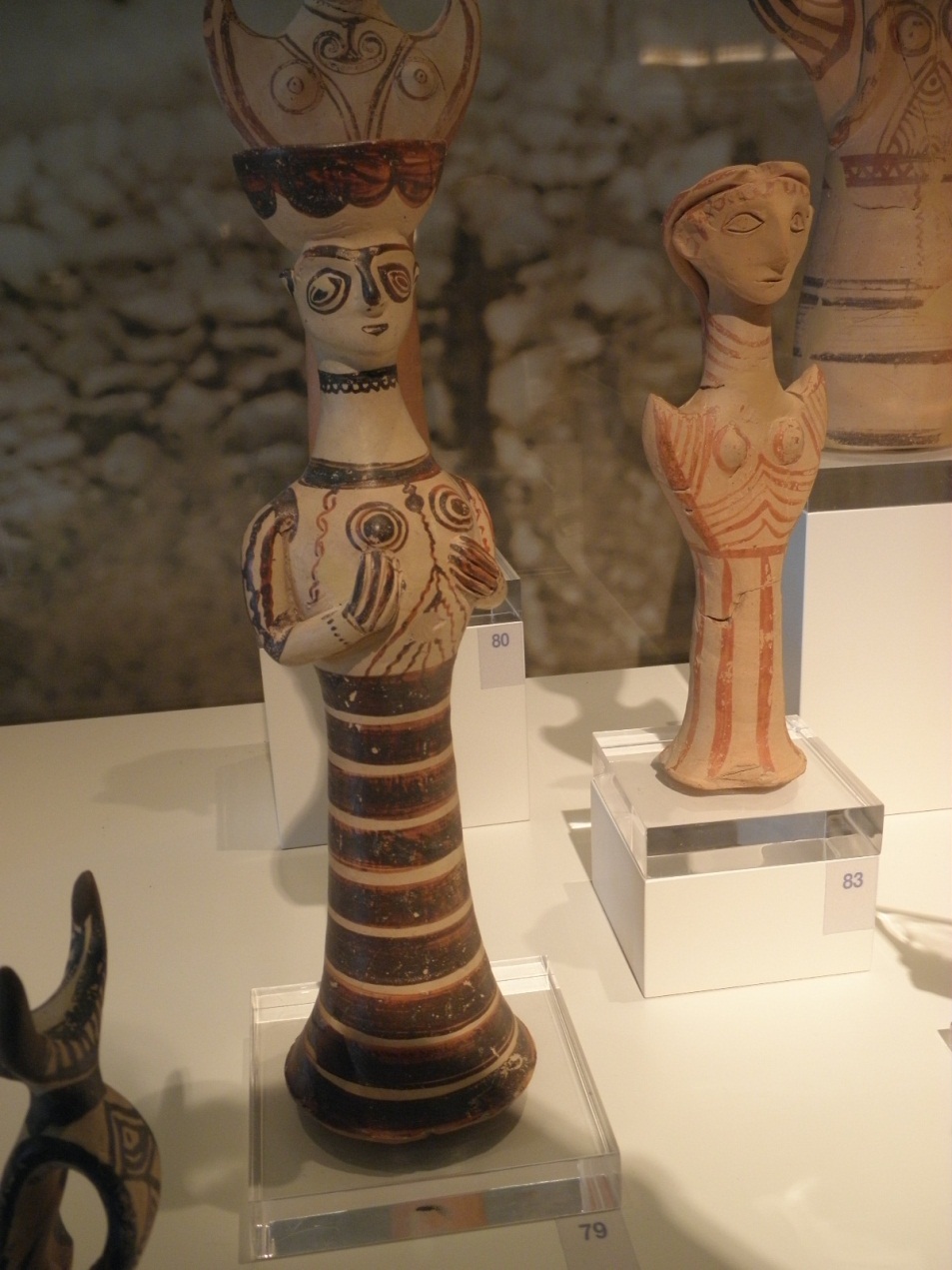 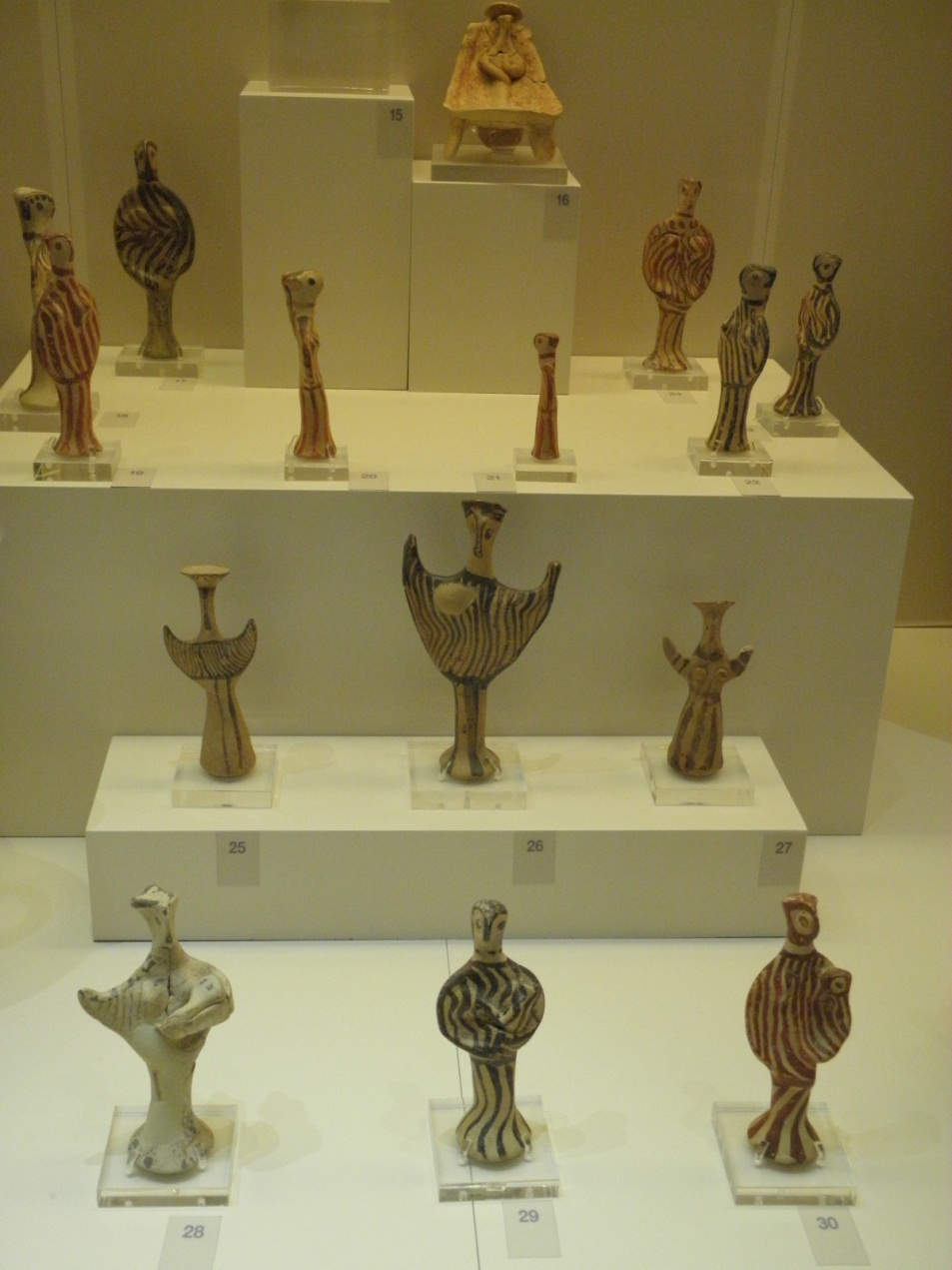 Теракотени статуетки от Мидея
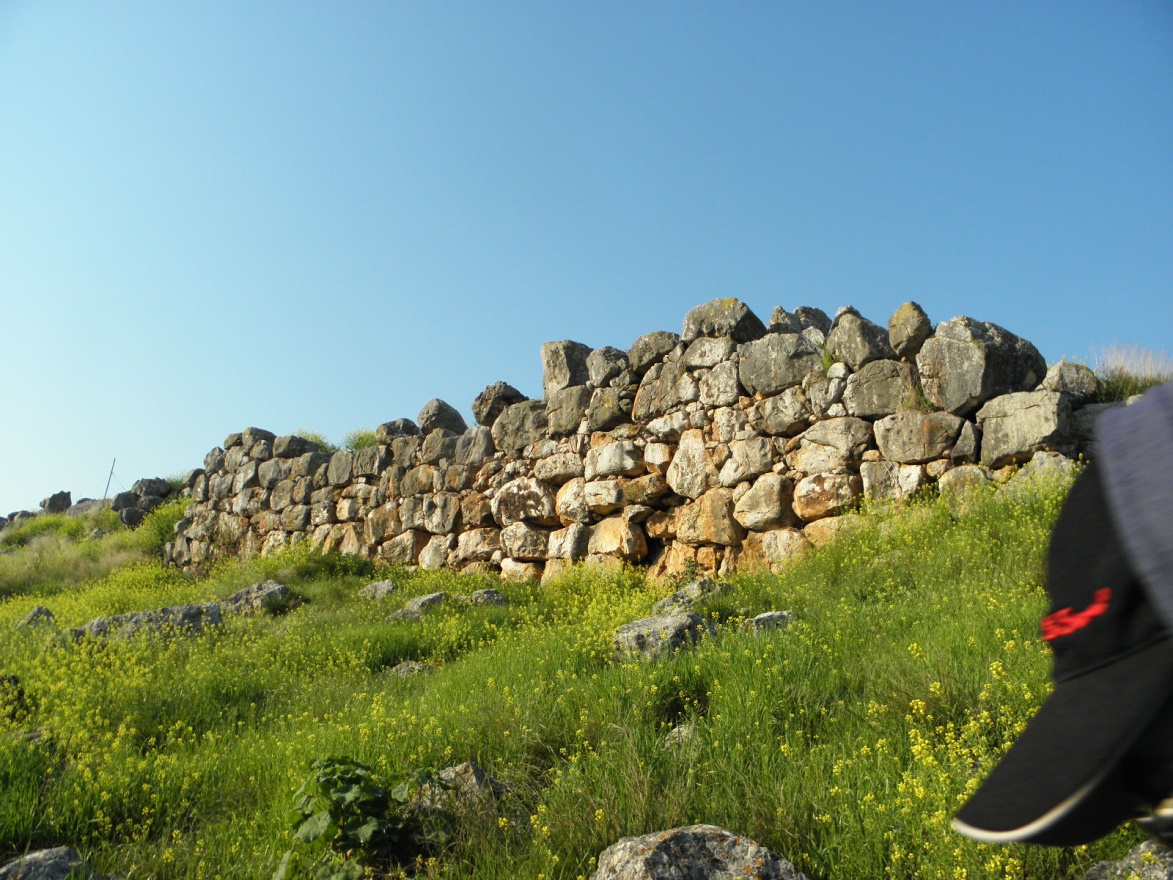 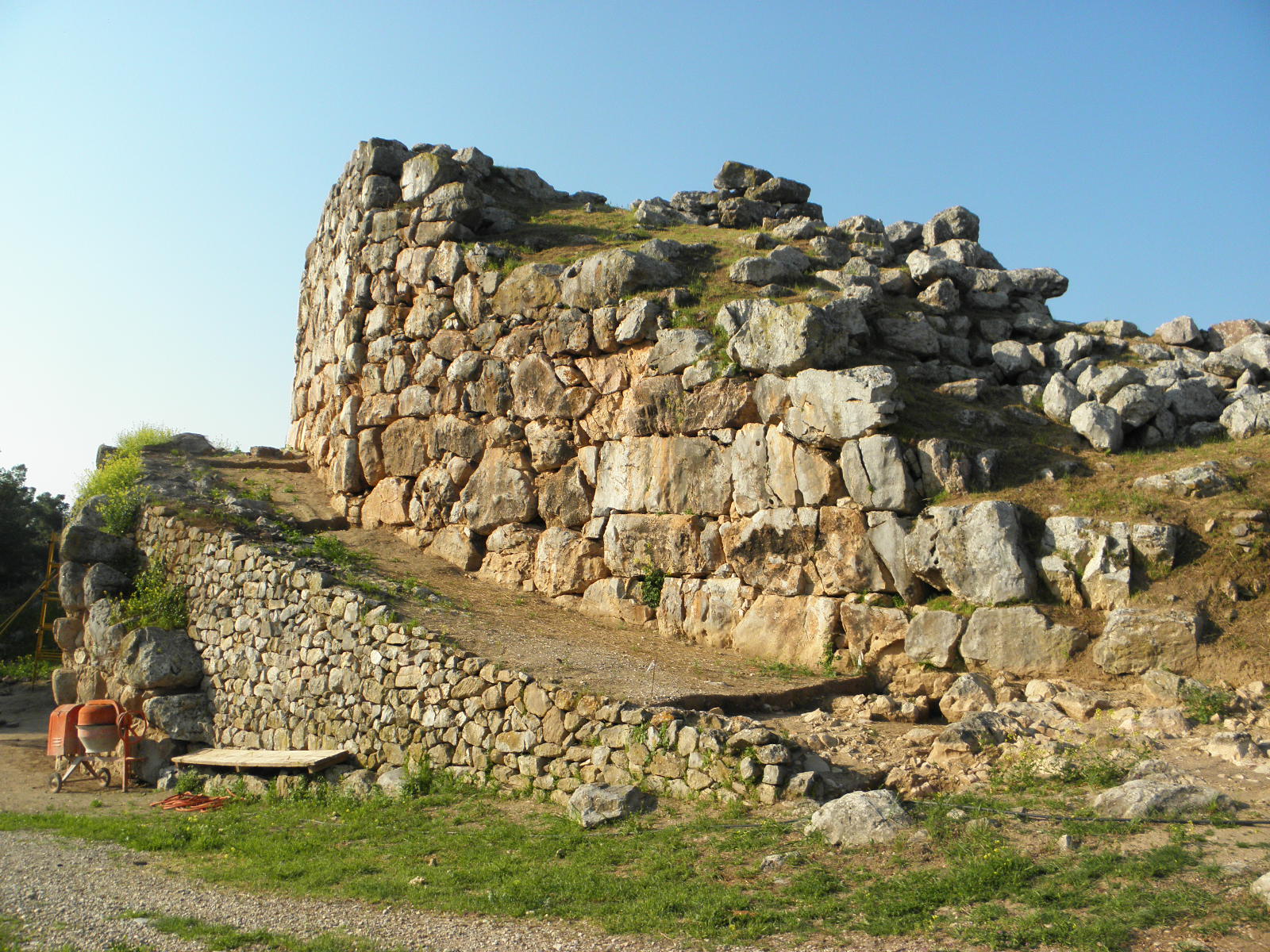 Тиринт
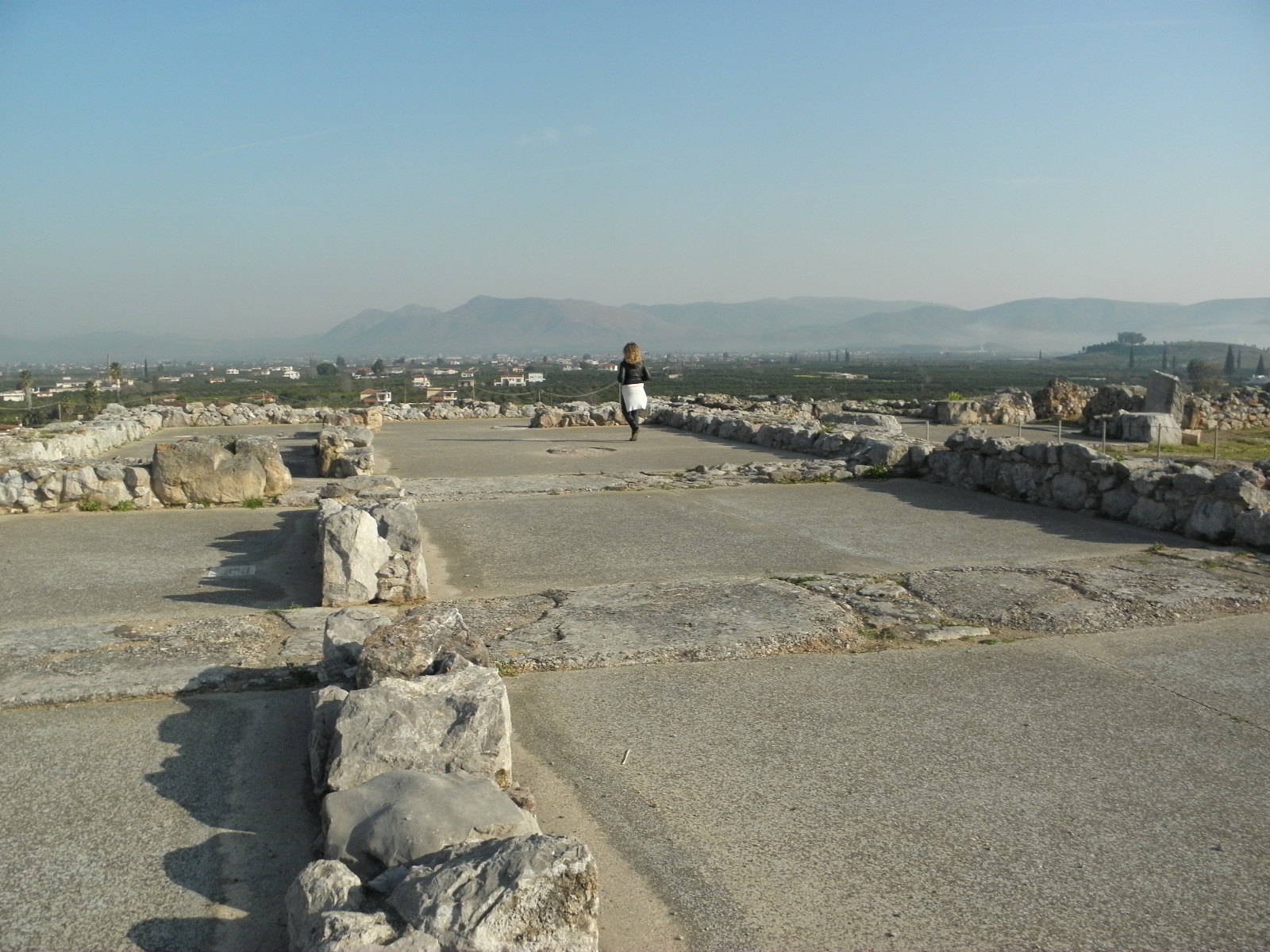 Тиринт
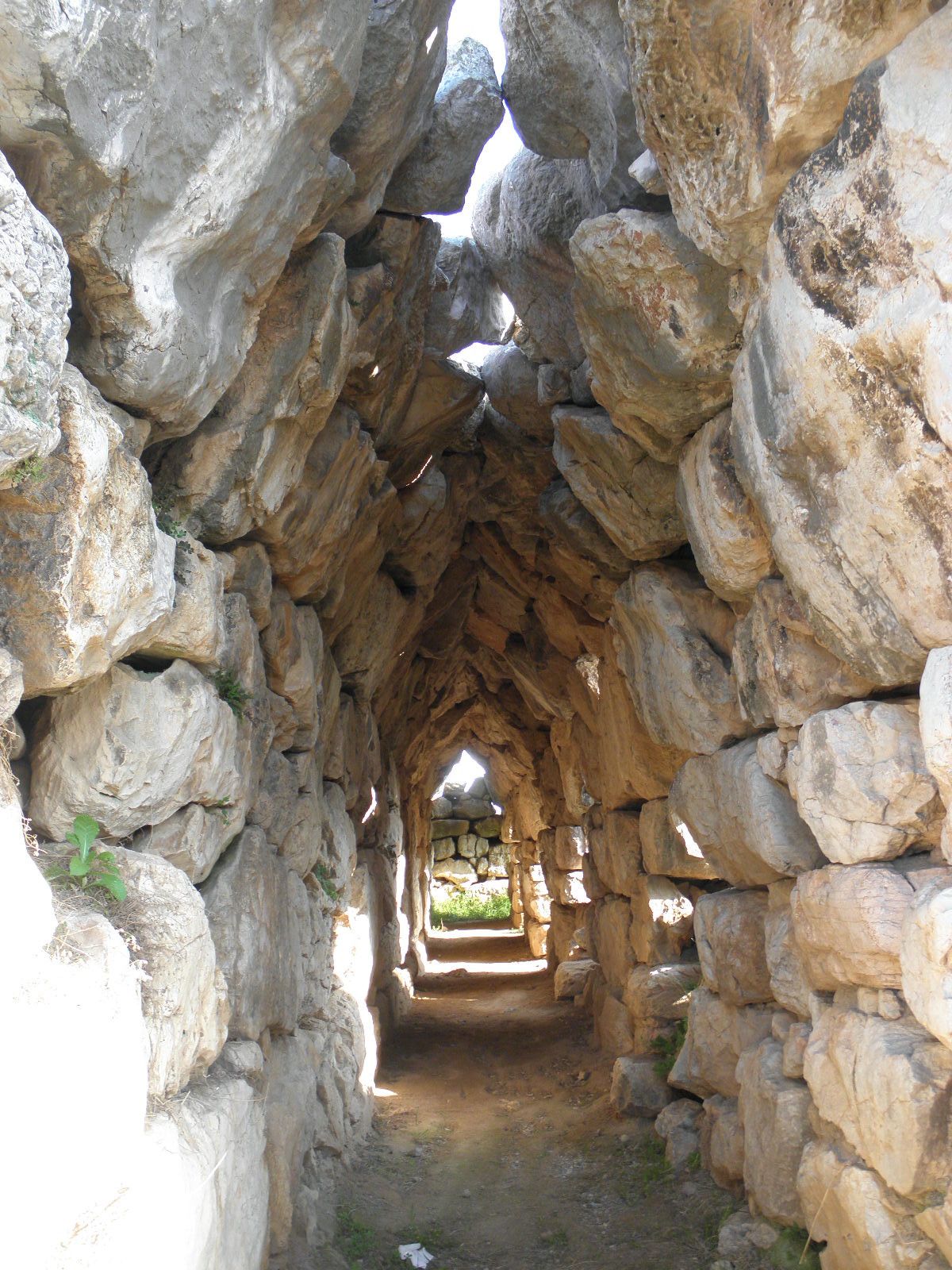 Тиринт